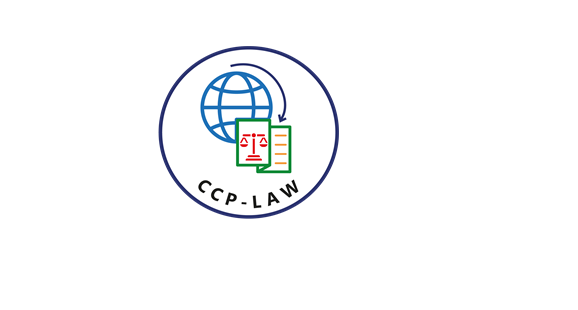 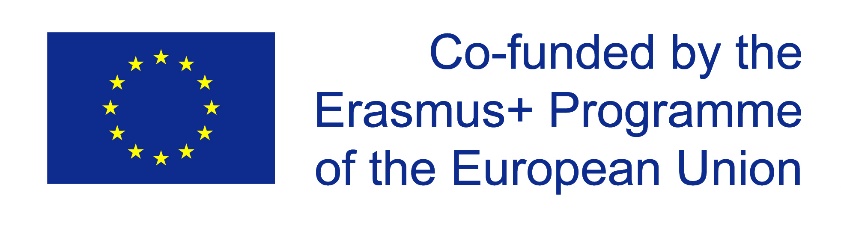 CCP-LAW
Curricula development on Climate Change Policy and Law
Subject title: CLIMATE CHANGE DISPUTE LITIGATION

Instructor Name: Nguyễn Thị Hồng Trinh
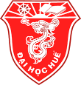 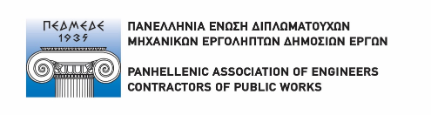 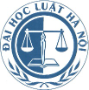 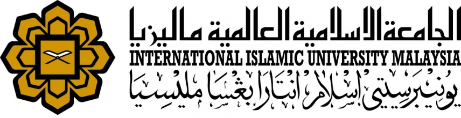 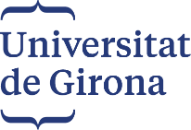 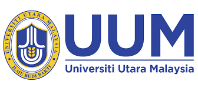 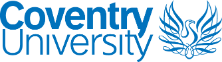 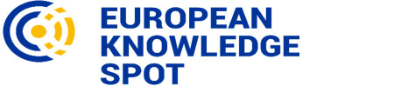 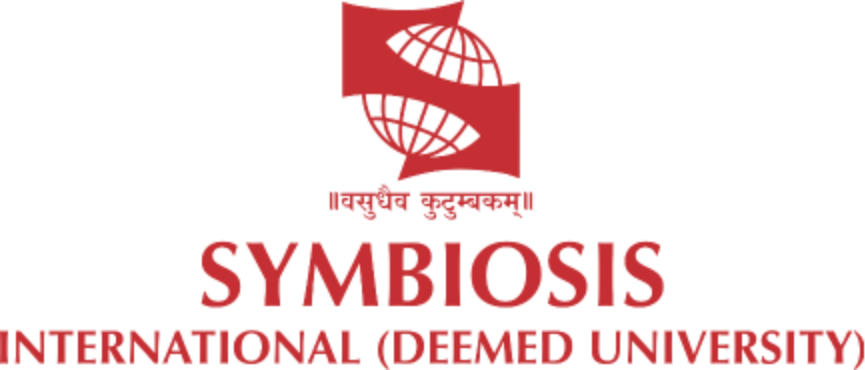 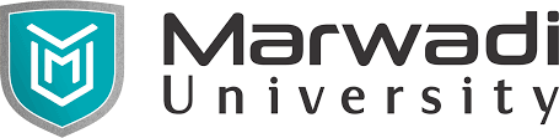 Project No of Reference: 618874-EPP-1-2020-1-VN-EPPKA2-CBHE-JP: 
The European Commission's support for the production of this publication does not constitute an endorsement of the contents, which reflect the views only of the authors, and the Commission cannot be held responsible for any use which may be made of the information contained therein.
6. CLIMATE CHANGE LITIGATION, ESG and Business
6.1. The Global Push for Climate Accountability
Recent climate litigation cases and their business implications
Case Study: Shell Ruling in the Netherlands (2021)
In a landmark 2021 ruling, a Dutch court ordered Shell to cut its CO2 emissions by 45% by 2030 compared to 2019 levels. This case sets a precedent for holding companies legally responsible for contributing to climate change
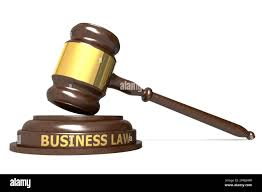 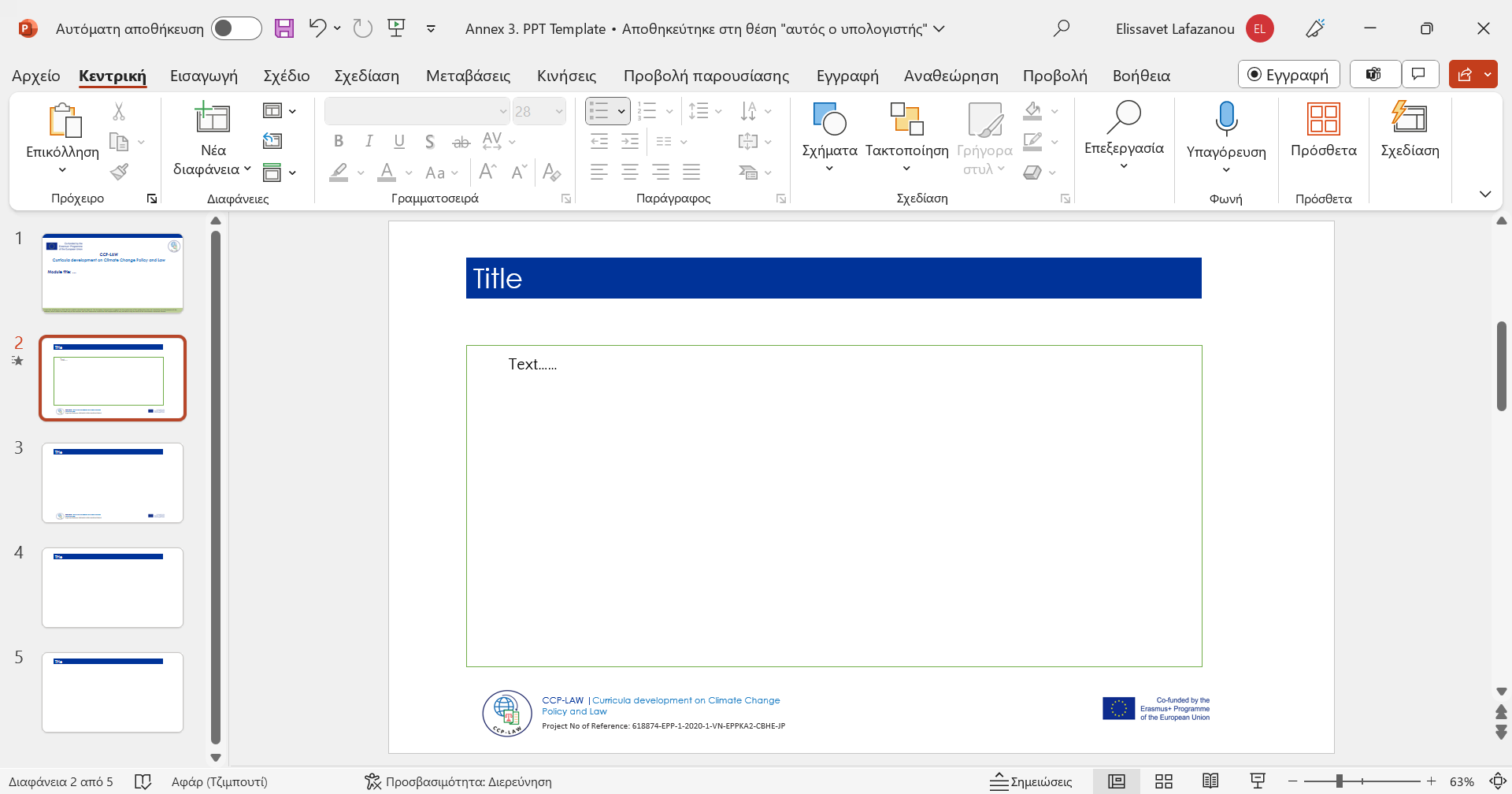 6. CLIMATE CHANGE LITIGATION, ESG and Business
6.1. The Global Push for Climate Accountability
Recent climate litigation cases and their business implications
Case Study: ExxonMobil and Shareholder Activism (USA)
ExxonMobil faced a significant shift in 2021 when an activist hedge fund successfully placed three of its candidates on Exxon's board, pushing for more aggressive climate action. This highlights the rising influence of shareholders in steering corporate climate policies
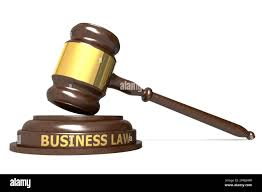 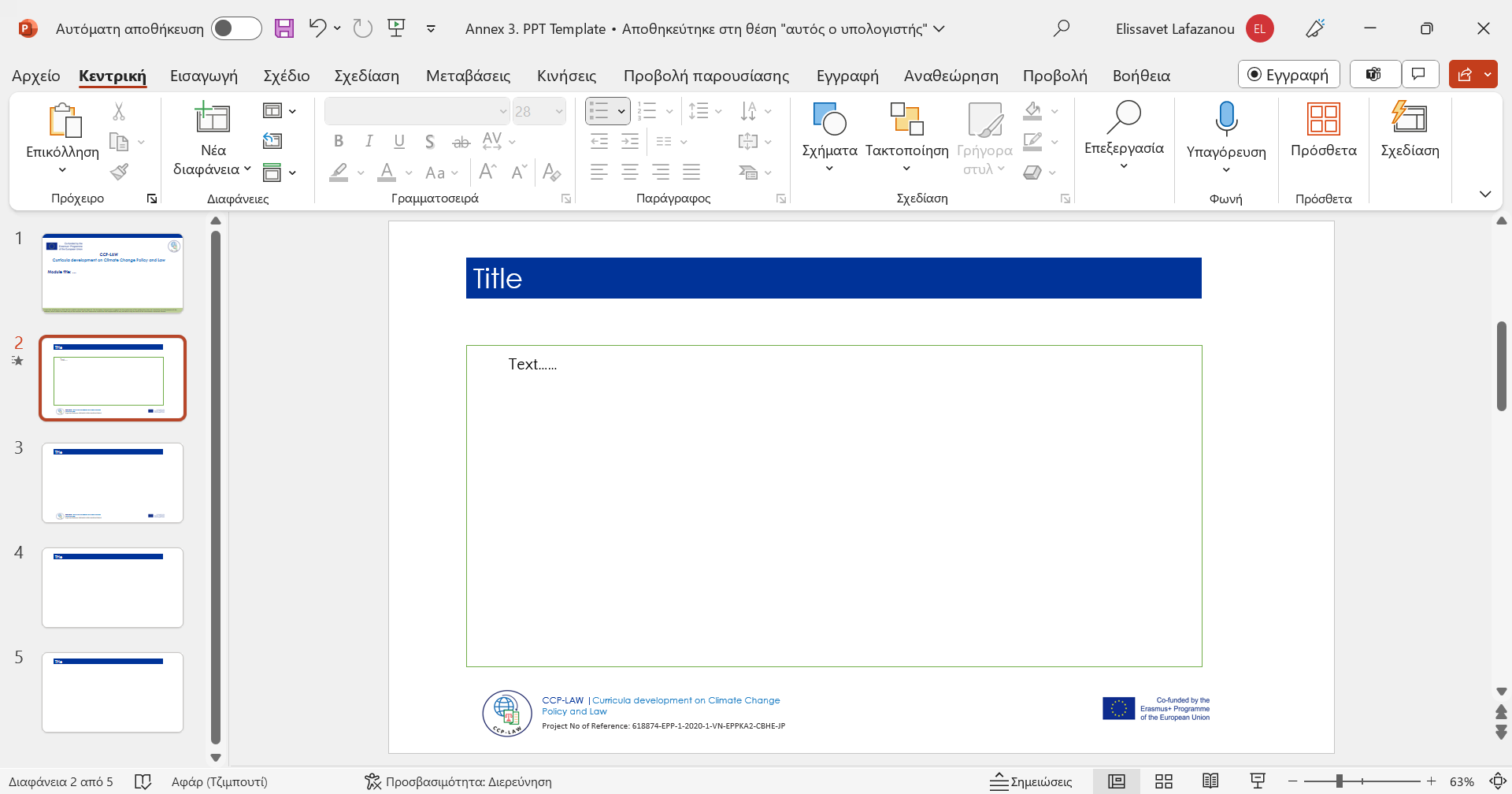 6. CLIMATE CHANGE LITIGATION, ESG and Business
6.1. The Global Push for Climate Accountability
Recent climate litigation cases and their business implications
Case Study: German Automakers and Emissions Scandals
German automakers have been implicated in emissions scandals, leading to massive financial and reputational damages. These cases emphasize the business risks of non-compliance with environmental standards.
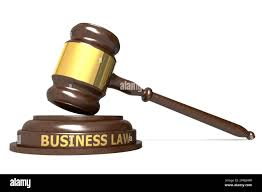 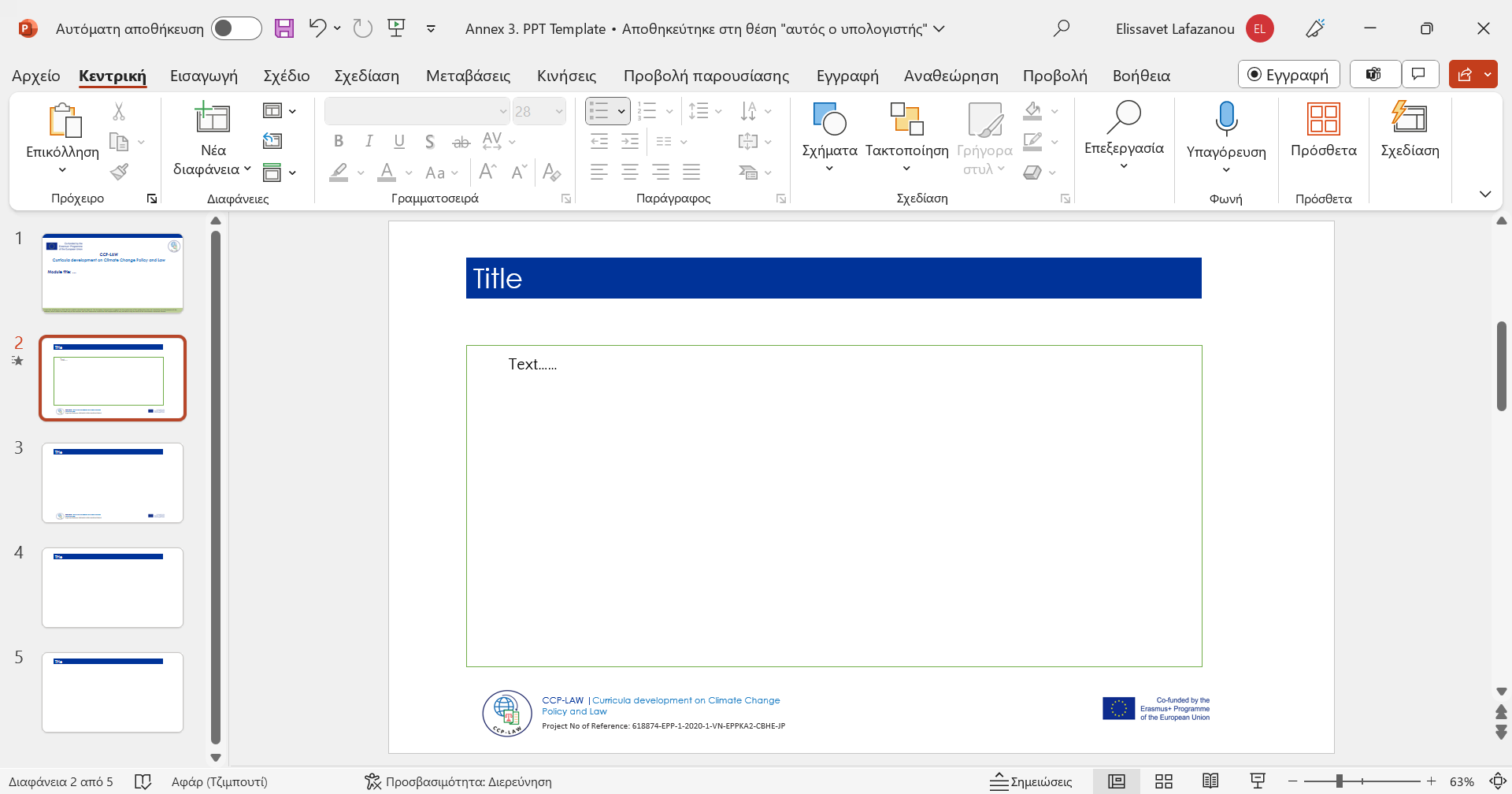 6. CLIMATE CHANGE LITIGATION, ESG and Business
6.1. The Global Push for Climate Accountability
Recent climate litigation cases and their business implications
Impact on Insurance Industry
Climate litigation poses new challenges for the insurance industry, forcing a reevaluation of risk assessment models and potentially leading to higher premiums for sectors with high environmental risks.
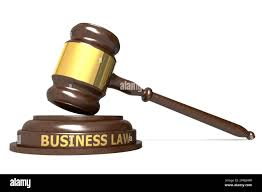 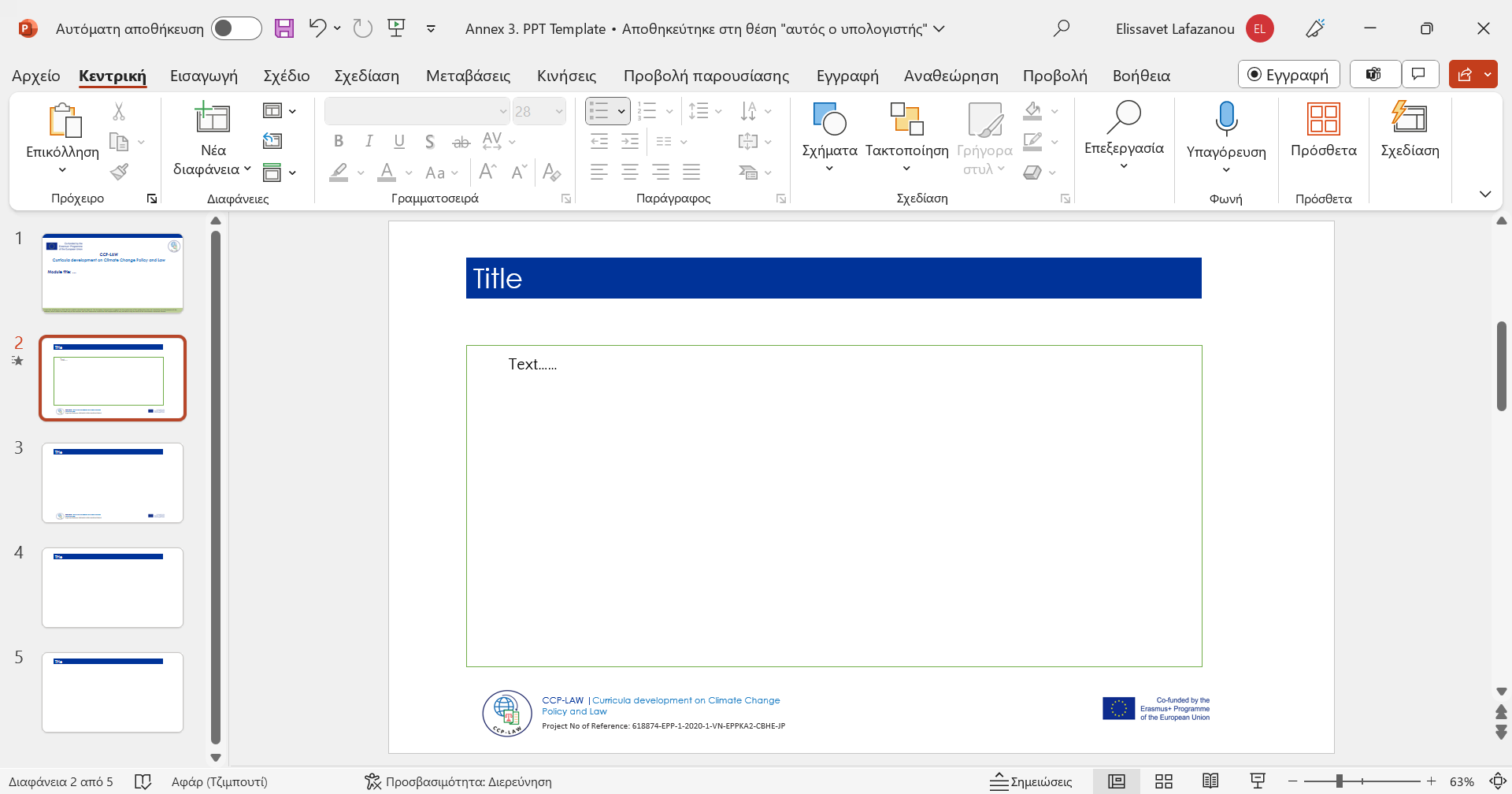 6. CLIMATE CHANGE LITIGATION, ESG and Business
6.1. The Global Push for Climate Accountability
Recent climate litigation cases and their business implications
Regulatory Changes and Business Adaptation
This slide discusses how businesses are responding to the increasing regulatory changes driven by climate litigation. Companies are now more than ever focused on sustainability to mitigate legal risks and align with new regulations.
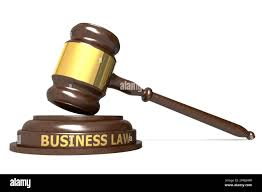 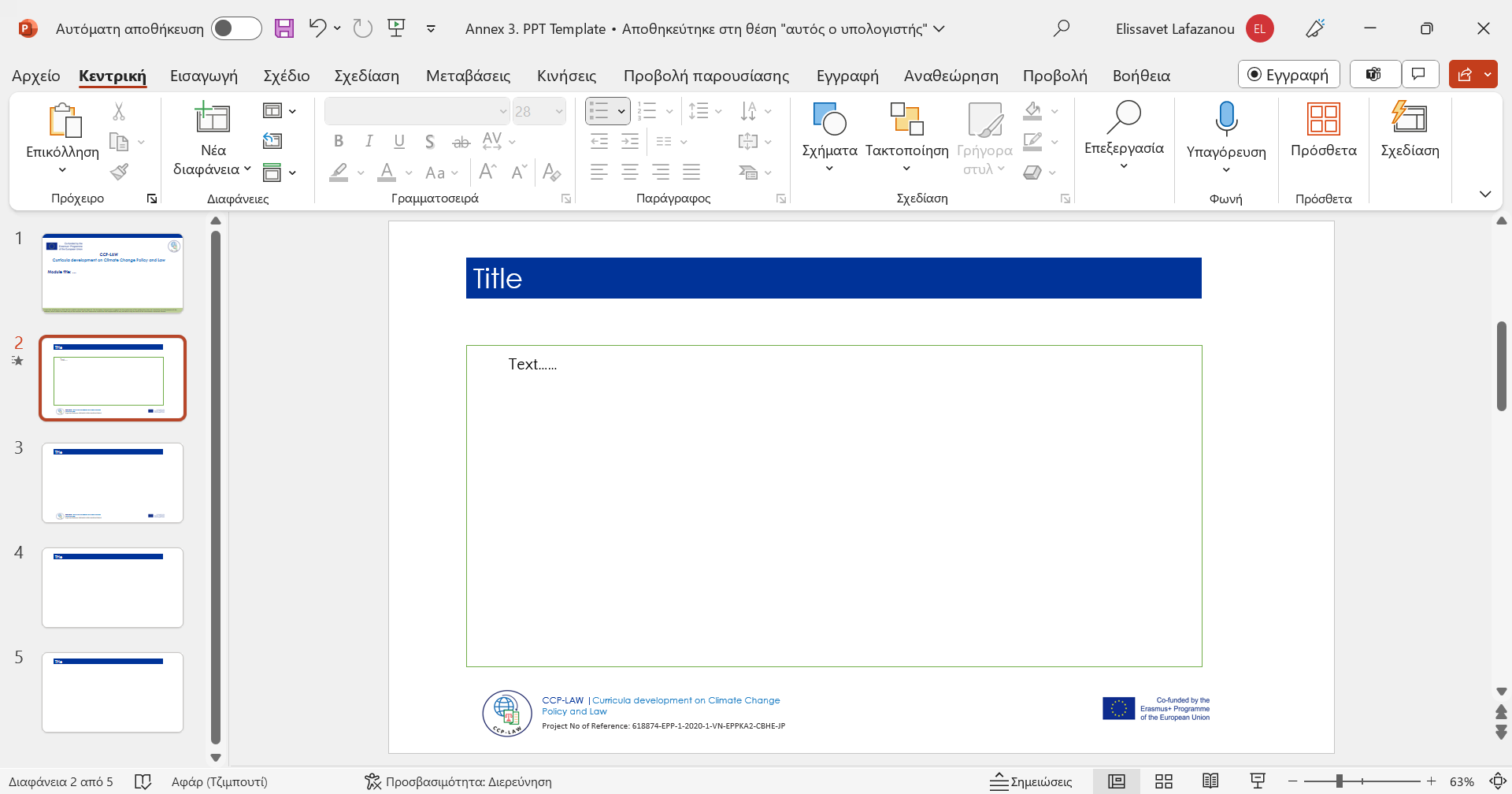 6. CLIMATE CHANGE LITIGATION, ESG and Business
6.1. The Global Push for Climate Accountability
b) Stakeholder expectations and the call for transparency
Growing demand for transparency in corporate environmental policies. Stakeholders across the board—from investors to consumers—are calling for clear, accountable actions on climate issues
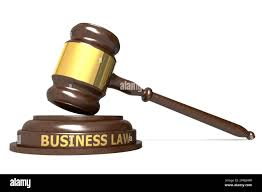 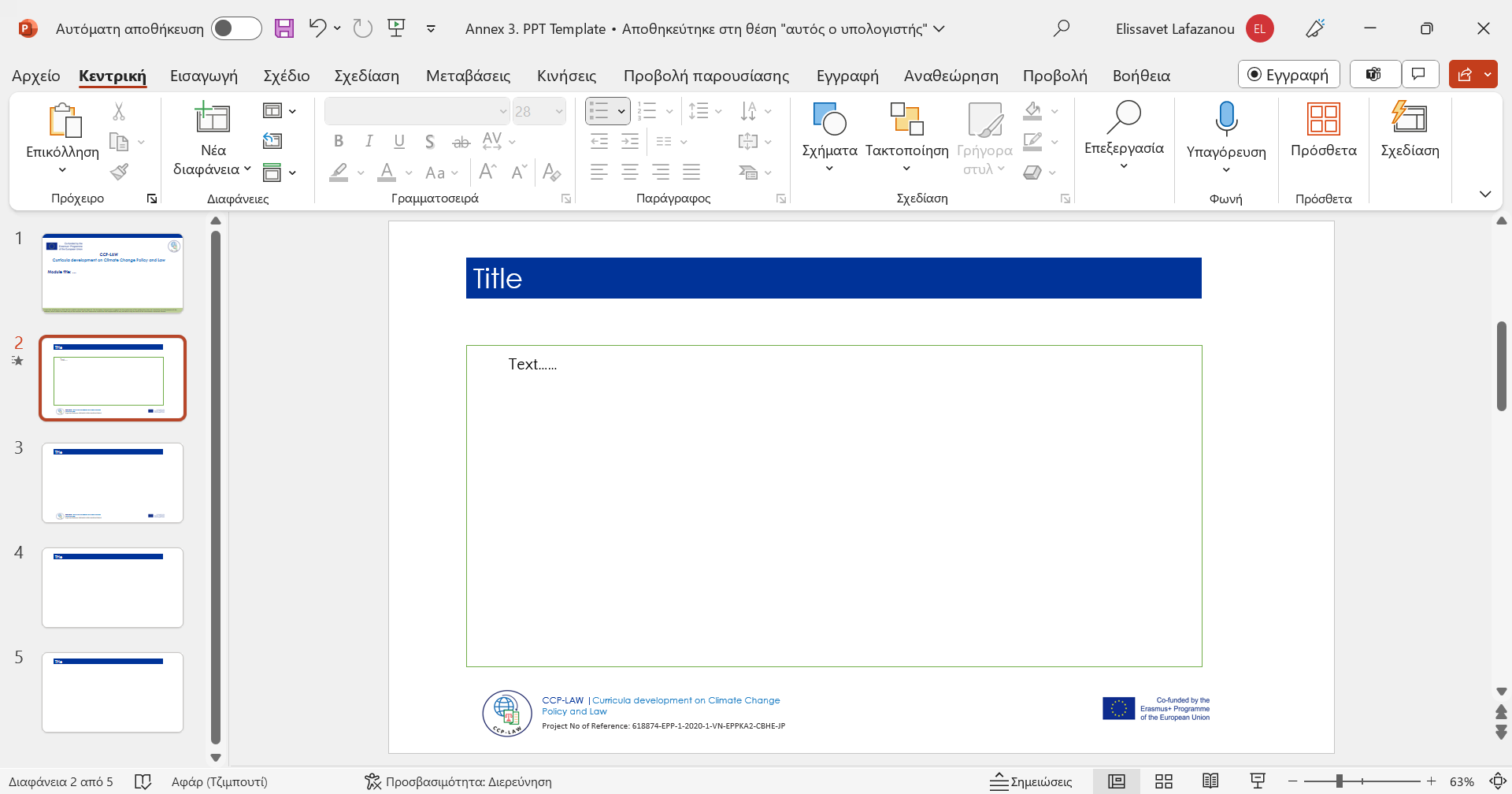 6. CLIMATE CHANGE LITIGATION, ESG and Business
6.1. The Global Push for Climate Accountability
b) Stakeholder expectations and the call for transparency
The Role of Investors
	Investors are increasingly scrutinizing companies' environmental strategies, recognizing that sustainable practices are crucial for long-term profitability. This slide discusses how investor expectations are shaping corporate transparency and governance.
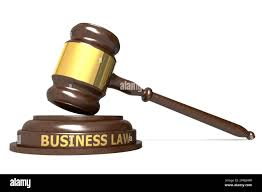 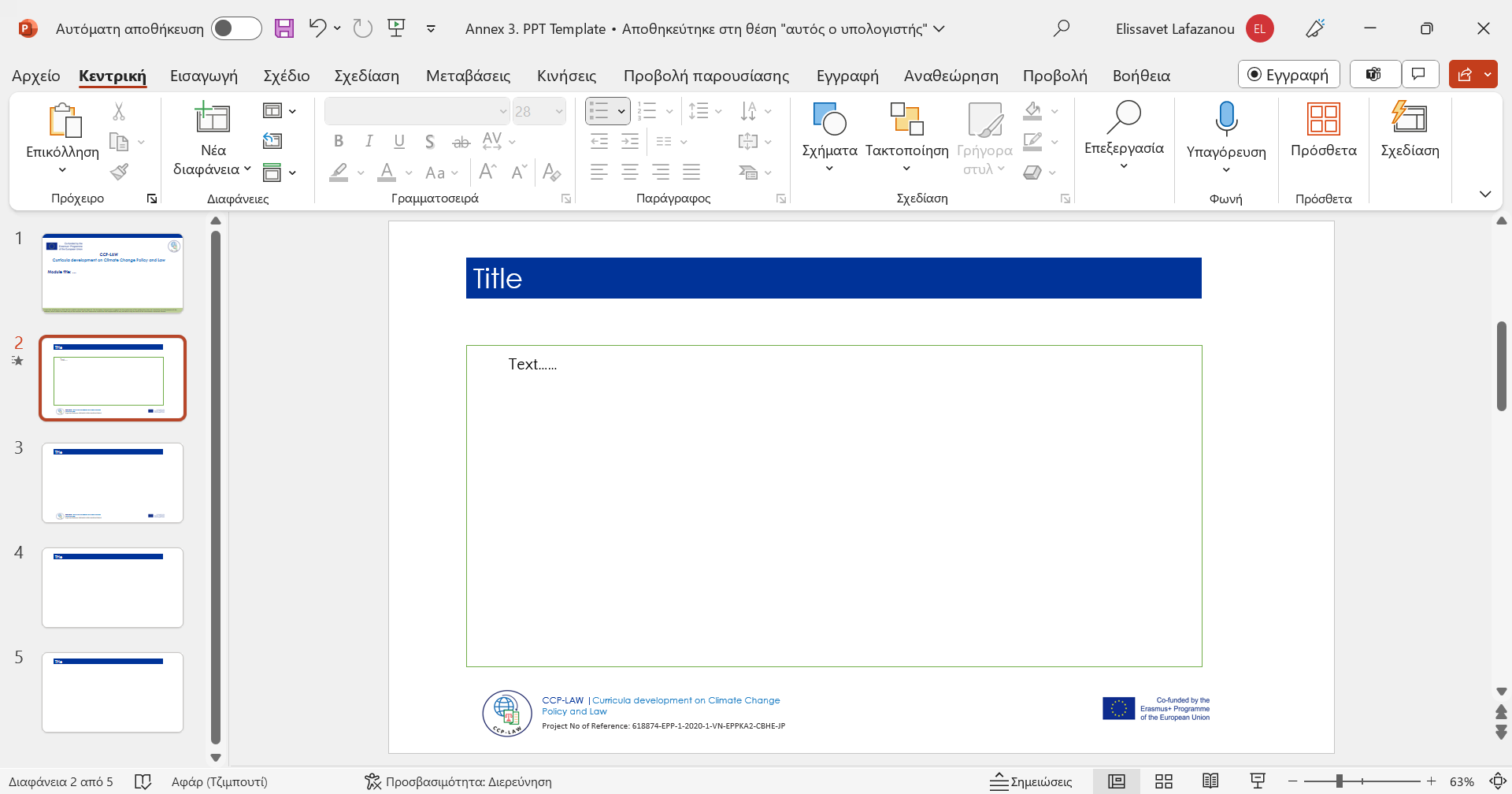 6. CLIMATE CHANGE LITIGATION, ESG and Business
6.1. The Global Push for Climate Accountability
b) Stakeholder expectations and the call for transparency
Consumer Demand for Sustainability
	Consumers are more environmentally conscious than ever, demanding products that are sustainably sourced and produced. This slide explores how consumer expectations are driving companies to adopt more transparent and greener practices
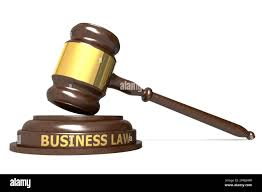 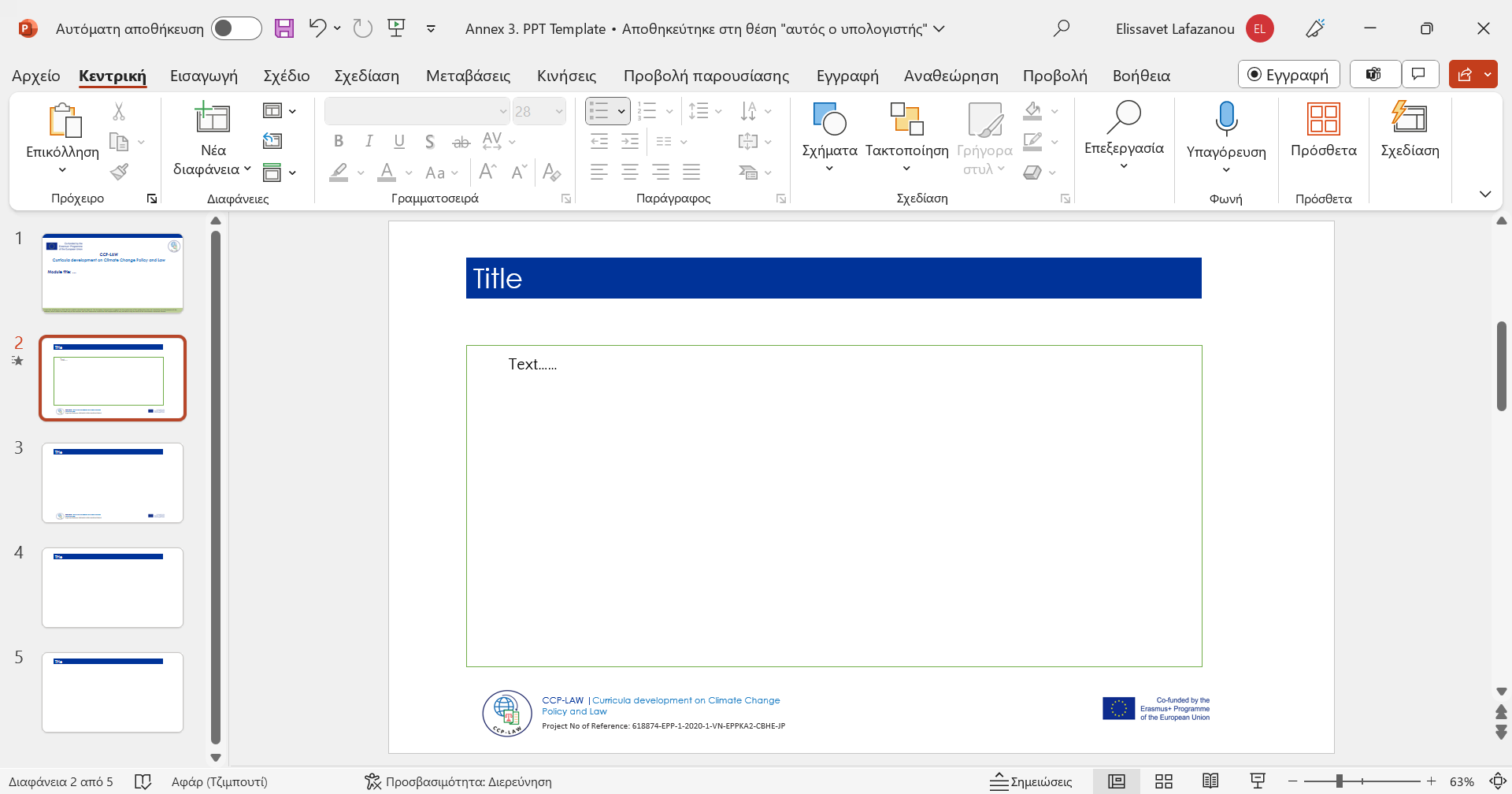 6. CLIMATE CHANGE LITIGATION, ESG and Business
6.1. The Global Push for Climate Accountability
b) Stakeholder expectations and the call for transparency
Regulatory Requirements
	Governments and international bodies are tightening regulations on corporate sustainability reporting and emissions disclosures. This slide outlines key regulations that are pushing for greater transparency in climate accountability.
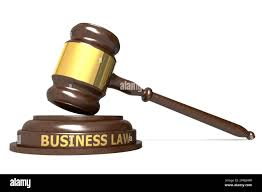 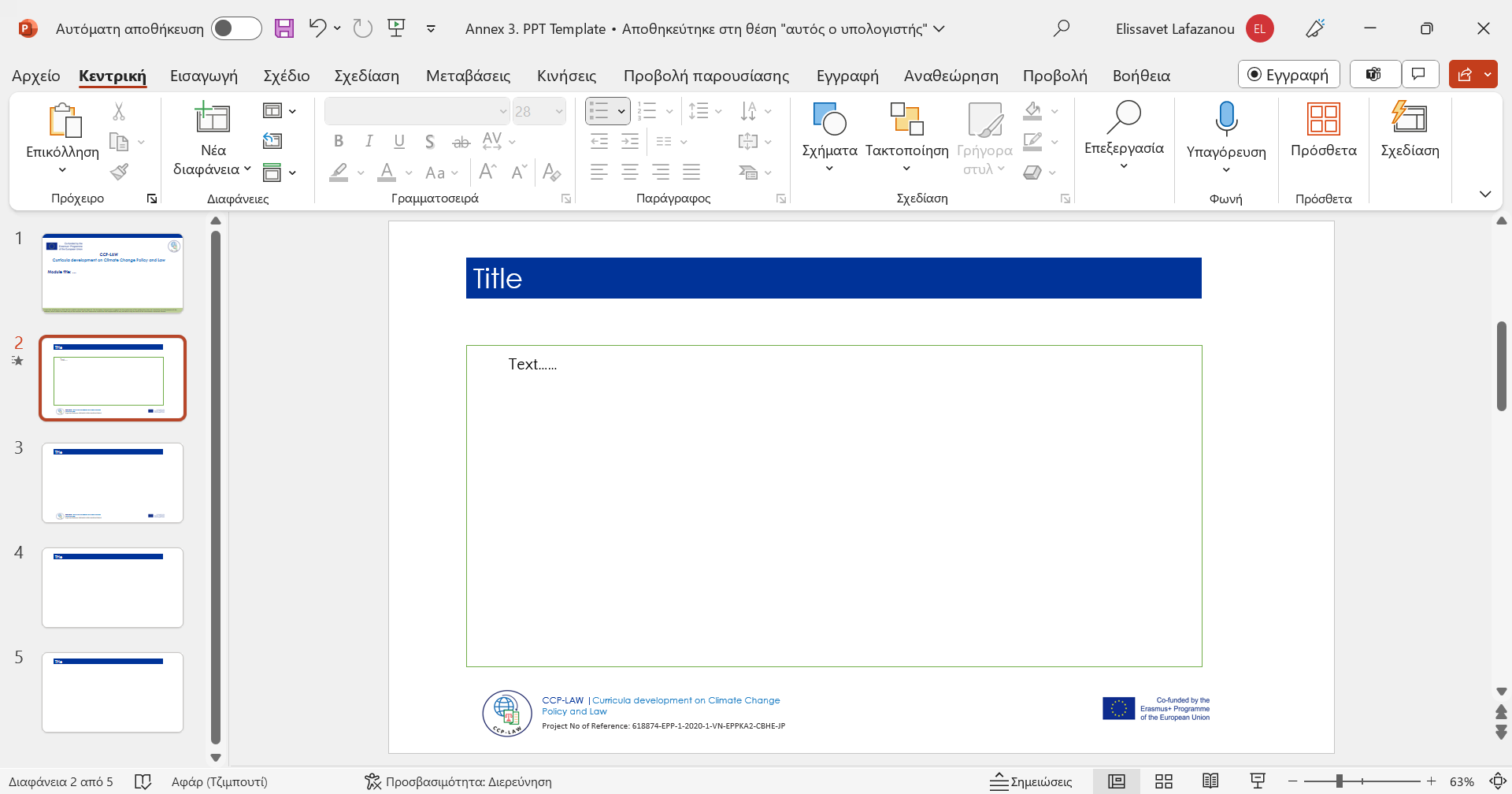 6. CLIMATE CHANGE LITIGATION, ESG and Business
6.1. The Global Push for Climate Accountability
b) Stakeholder expectations and the call for transparency
Impact of Non-Governmental Organizations (NGOs)
	NGOs play a pivotal role in advocating for transparency and holding corporations accountable for their environmental impact. This slide discusses the influence of NGOs in shaping public and corporate policies.
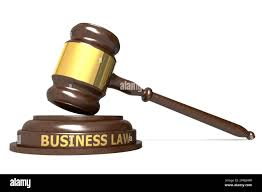 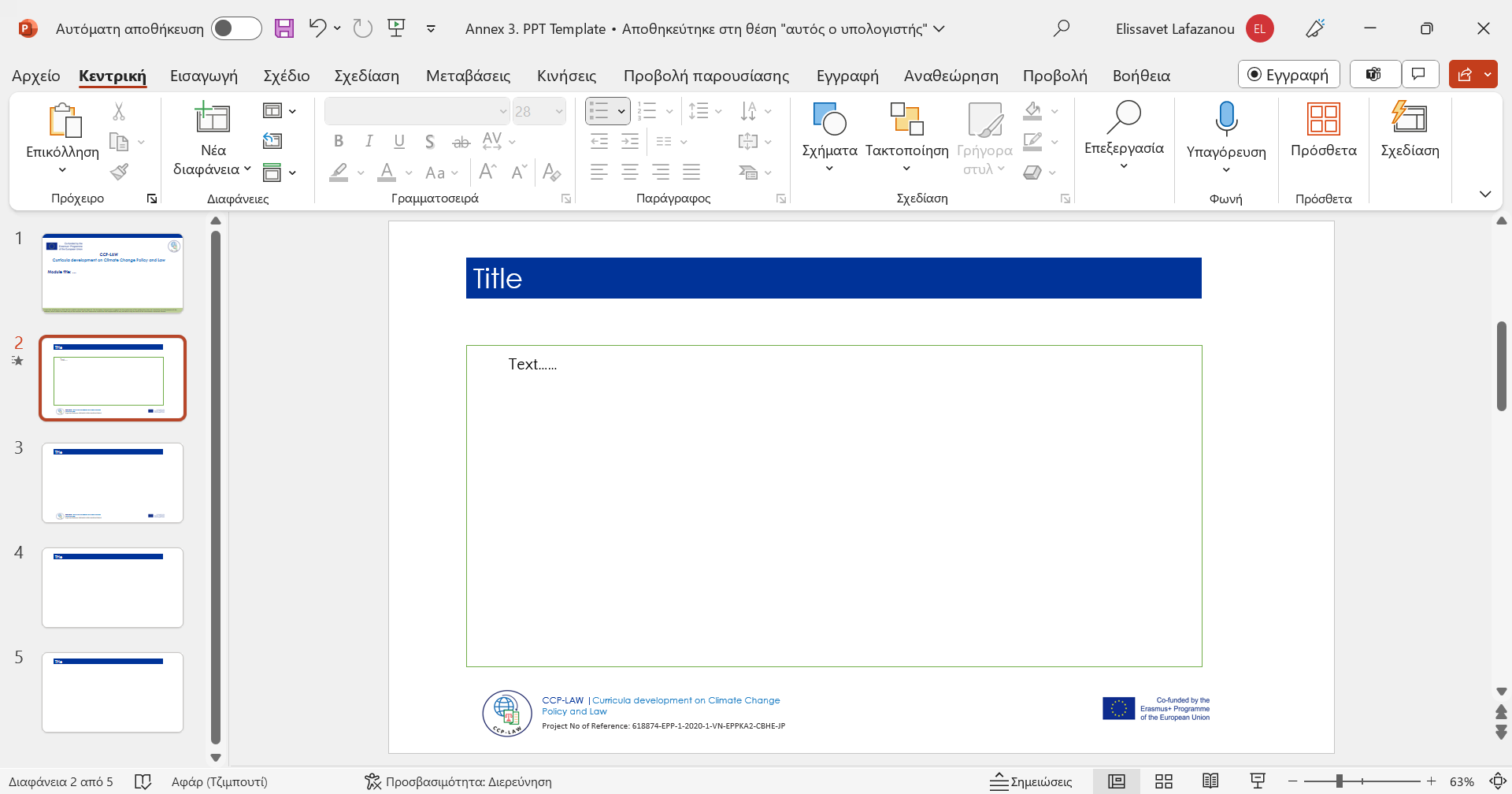 6. CLIMATE CHANGE LITIGATION, ESG and Business
6.1. The Global Push for Climate Accountability
b) Stakeholder expectations and the call for transparency
Challenges in Achieving Transparency
	Despite the push for transparency, companies face challenges such as the complexity of supply chains, varying standards across regions, and potential trade-offs between profitability and sustainability. This slide examines these challenges.
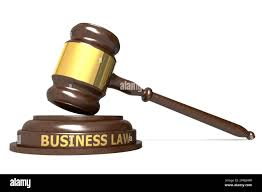 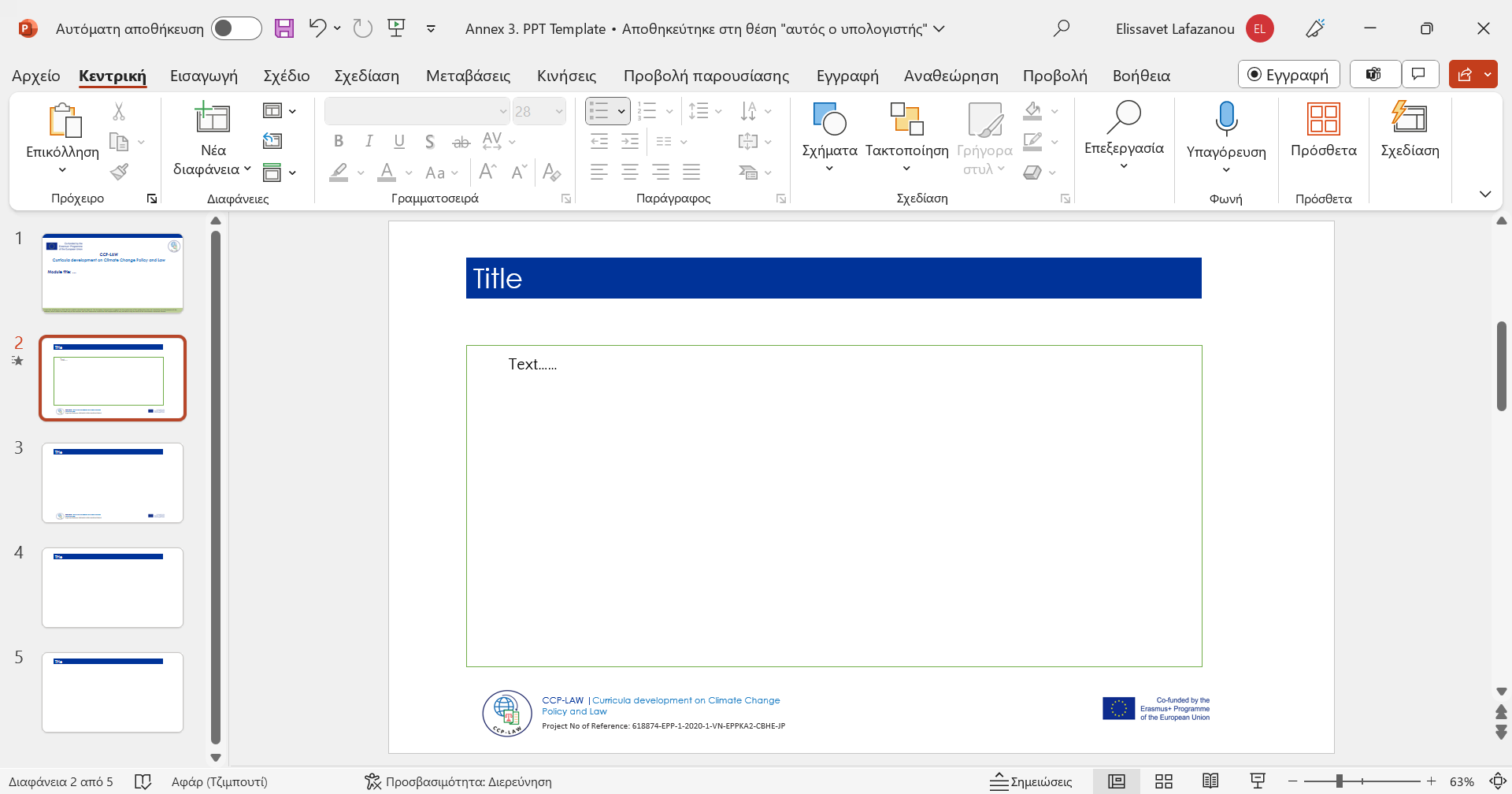